Тема: « Моя прабабушка - герой Великой Отечественной Войны»
Автор работы:
						   Одегова Евгения, 5 Г класс,
						   МАОУ СОШ № 4 г.Асино
						
						


г. Асино
2021 г.
Актуальность
Многие ученики мало знают историю своих семей, а в ходе исследования я узнала много нового о войне 1941 - 1945 года, о родном мне человеке. Наше поколение в неоплатном долгу перед теми, кто был на полях сражений; перед теми, кто трудился в тылу.
Цель проекта:
Учиться ценить и беречь  наследие прошлого, заботливо относиться к своей истории, окружающим людям.
                                Задачи:
Изучить историю своей семьи.
Найти информацию о родственниках – защитниках Отечества.
Выполнить проектную работу по данной теме.
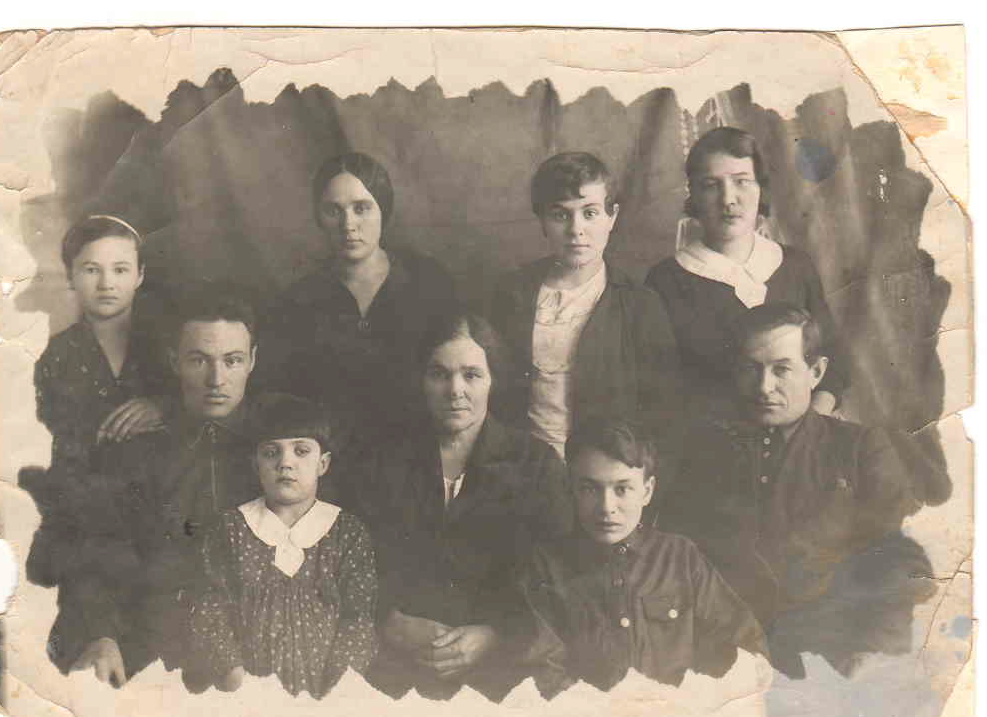 5 августа 1923 года в селе Вороново Кожевниковского района родилась моя прабабушка, Козлова Антонина Сергеевна. Она была пятым ребенком в семье, потом семья переехала в Томск, а в начале 30-х годов  в Асино.
Антонина Сергеевна Новоселова
Антонине Сергеевне Козлова участвовала в обороне Сталинграда, в боях на Курской Дуге, при форсировании Днепра.
1923 – 2014 г.
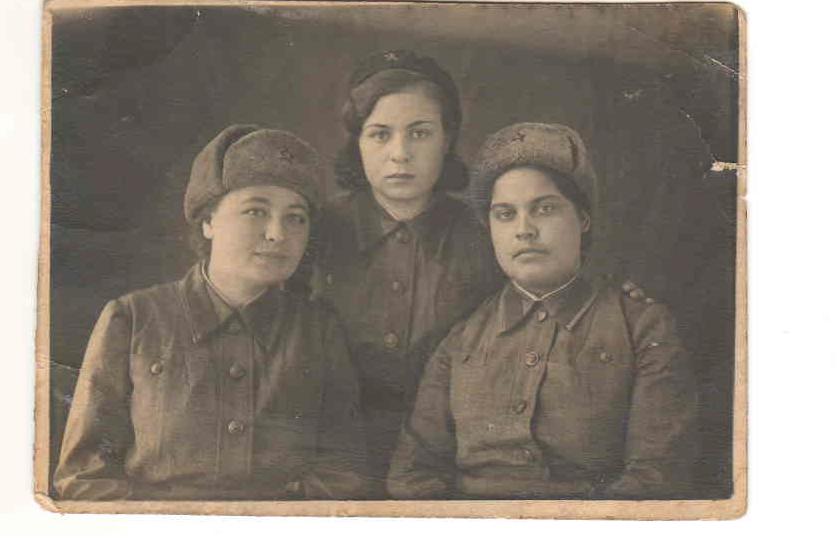 Весной 1942 года Тоня со своей подружкой пошли в военкомат и написали заявления с просьбой отправить их на фронт.
Все эти месяцы Тоня дружила с Симой Иневатовой, с которой познакомилась в Асино. Сима тоже пошла добровольцем на фронт, она была из Туганки. Сима погибла во время комсомольского собрания.
Медаль за отвагу
Приказ подразделения
№: 5/н от: 26.12.1942
Издан: ВС 149 ОСБр. Южного фронта
Архив: ЦАМО
Фонд: 33
Опись: 682526
Ед.хранения: 63
№ записи: 15048516
Медаль за оборону Сталинграда в декабре 1943 года.
Орден отечественной войны II степени
Медаль Жукова
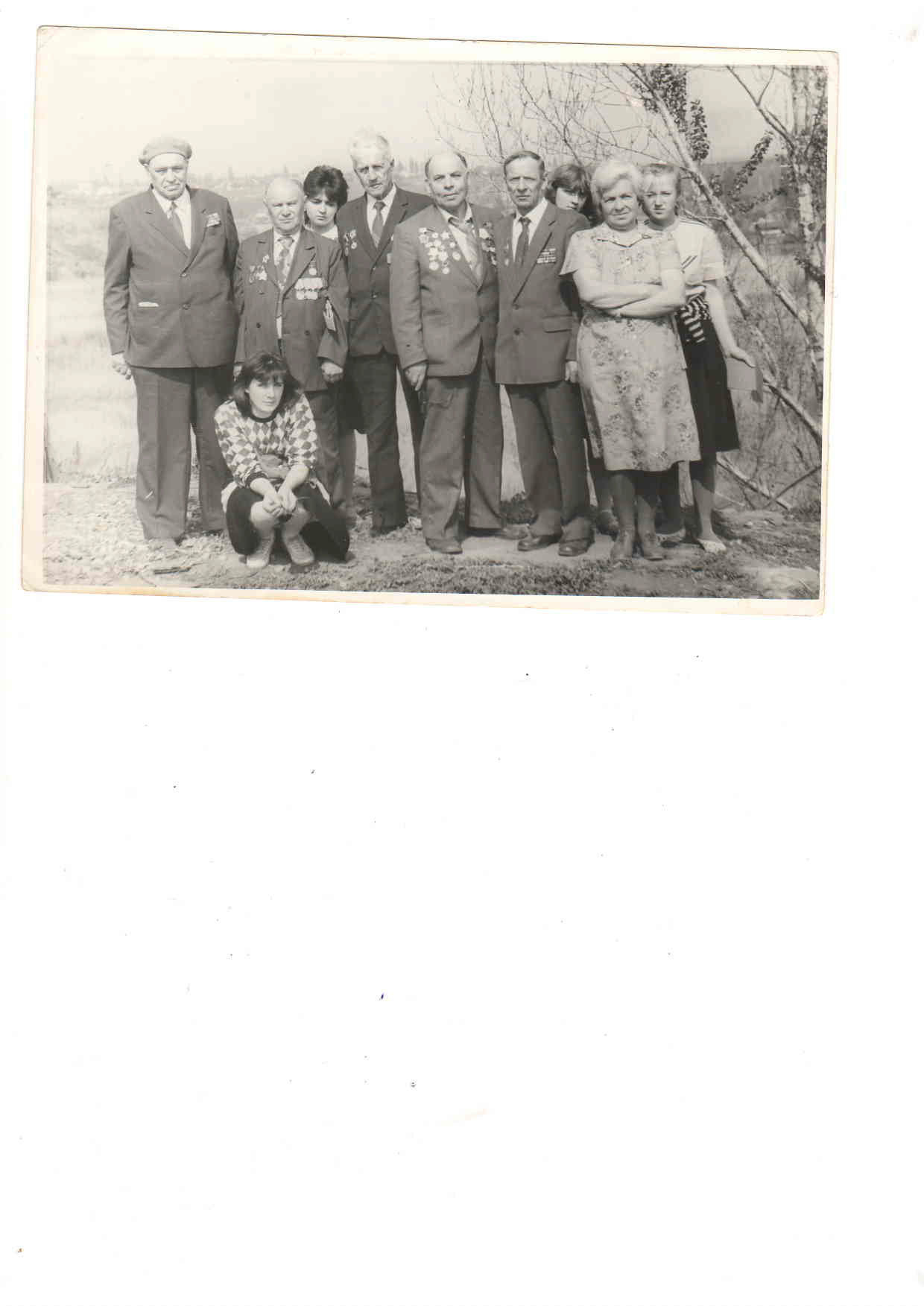 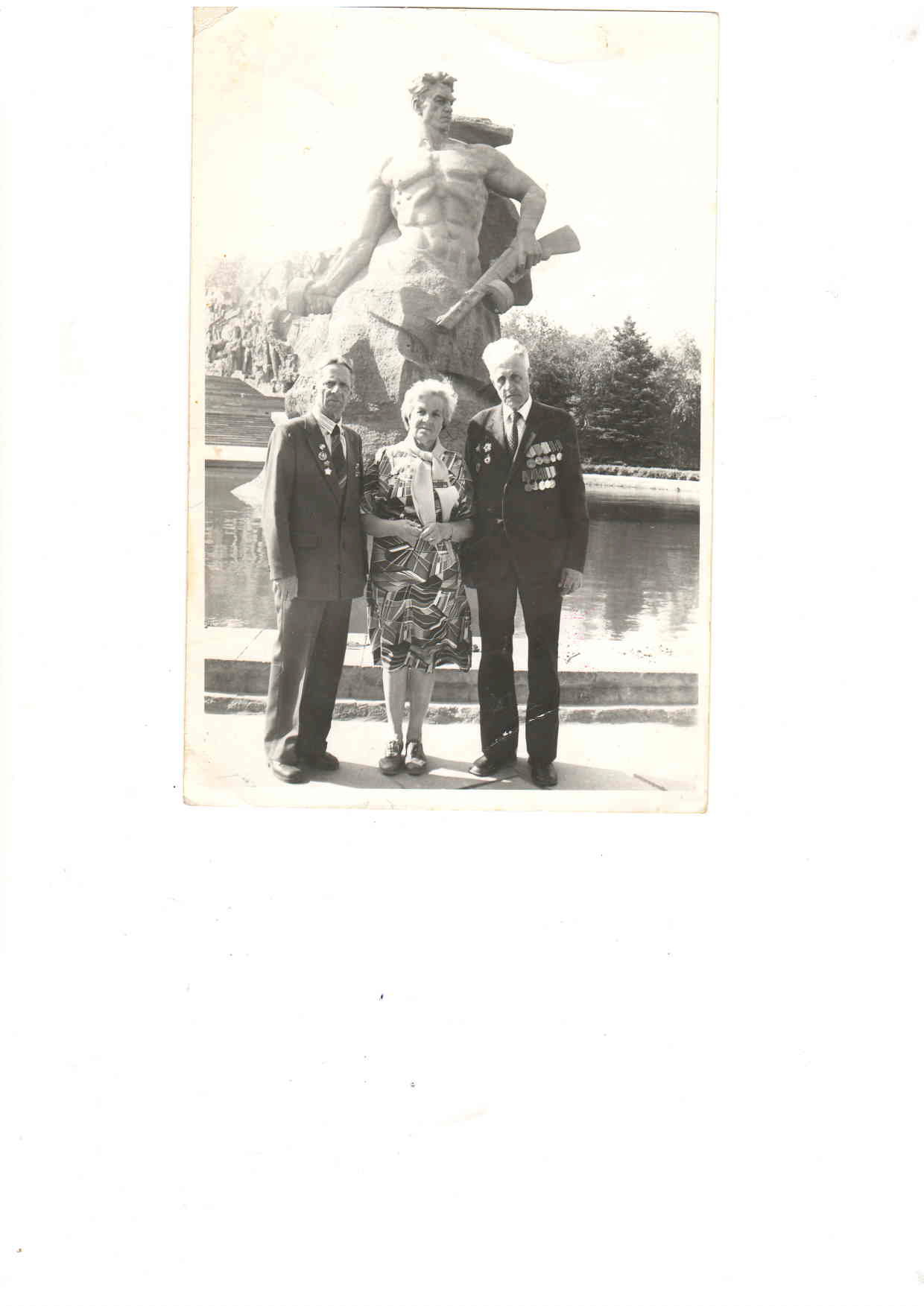 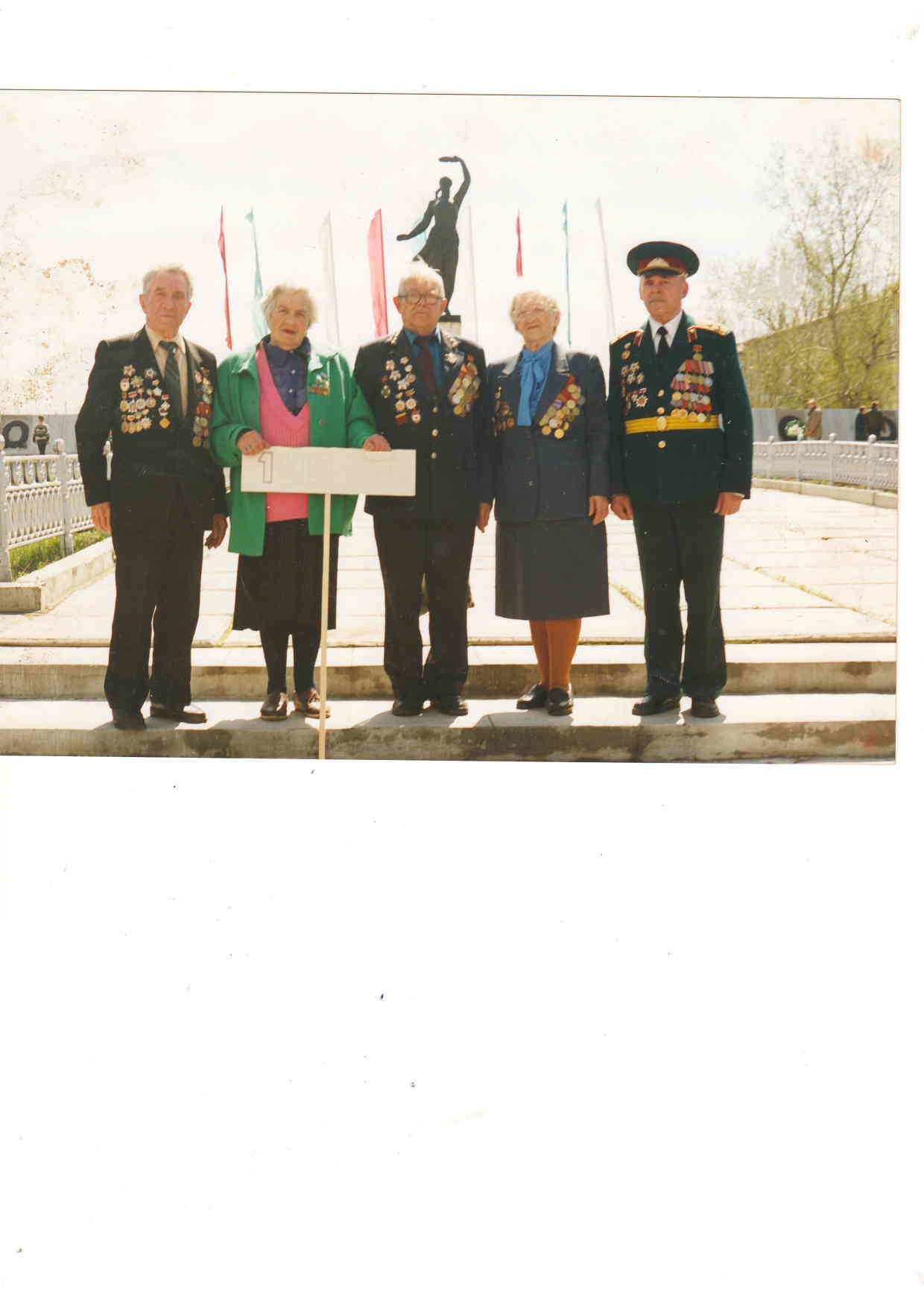 Женский подвиг в годы войны всегда будет достоин восхищения и гордости у молодого поколения!
Спасибо за внимание!